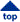 Plate 1Both normal and those with all colour vision deficiencies should read the number 12.
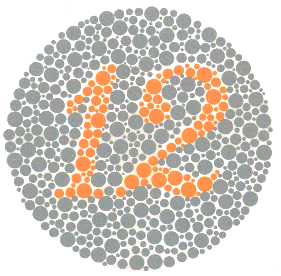 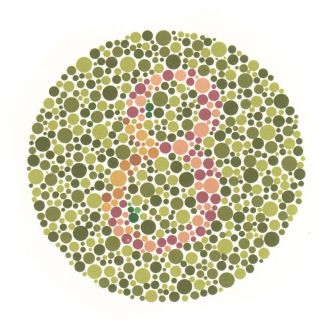 Plate 2
Those with normal colour vision should read the number 8. 
Those with red-green colour vision deficiencies should read the number 3. 
Total colour blindness should not be able to read any numeral.
Plate 3Normal vision should read the number 29. Red-green deficiencies should read the number 70.Total colour blindness should not read any numeral
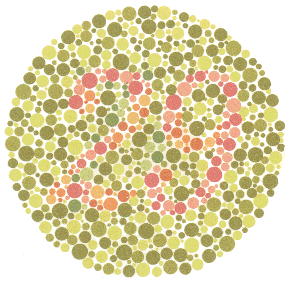 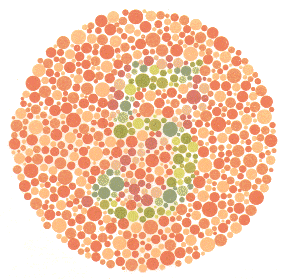 Plate 4Normal colour vision should read the number 5.Red-Green colour deficiencies should read the number 2.Total colour blindness should not be able toread any numeral.
Plate 5Normal colour vision should read the number 3.Red-Green deficiencies should read the number 5.Total colour blindness should not be able to read any numeral.
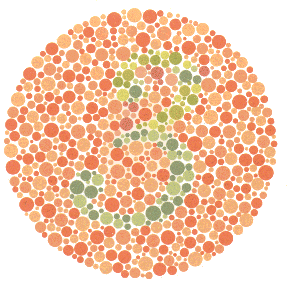 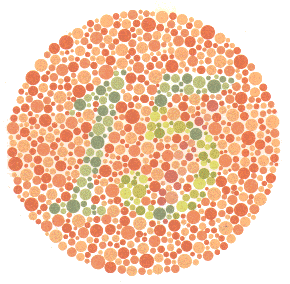 Plate 6Normal colour vision should read the number 15.Red-Green deficiencies should read the number 17.Total colour blindness should not be able to read any numeral.
Plate 7Normal colour vision should read the number 74.Red-Green colour deficiencies should read the number 21.Total colour blindness should not be able to read any numeral.
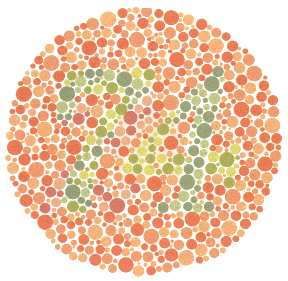 Plate 8Normal colour vision should read the number 6.The majority of those with colour vision deficiencies cannot read this number or will read it incorrectly.
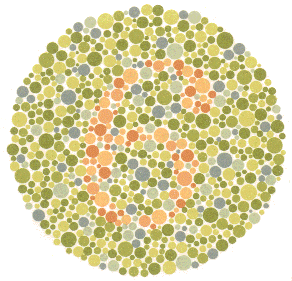 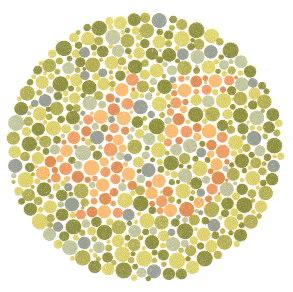 Plate 9Normal colour vision should read the number 45.The majority of those with colour vision deficiencies cannot read this number or will read it incorrectly.
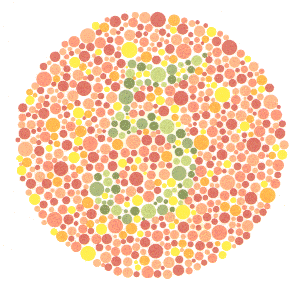 Plate 10Normal colour vision should read the number 5. Those with colour vision deficiencies will not read the number or read it incorrectly.
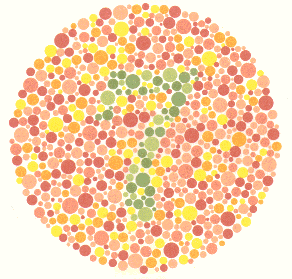 Plate 11Normal colour vision should read the number 7.Those with colour vision deficiencies will not read this number or read it incorrectly.
Plate 12Normal colour vision should read the number 16.Those with colour vision deficiencies will not read this number or read it incorrectly.
Plate 13Normal colour vision will read the number 73.Those with colour vision deficiencies should nor be able to read this number or will read it incorrectly.
Plate 14Normal colour vision and those with total colour blindness should not be able to read any number.The majority of those with red-green deficiencies should read the number 5.
Plate 15Normal colour vision and those with total colour blindness should not be able to read any number.The majority of those with red-green deficiencies should read the number 45.
Plate 16Normal colour vision should read the number 26.In protanopia and strong protanomalia the number 6 is read and in mild protanomalia both numerals are read but the number 6 is clearer than the number 2.In deuteranopia and strong deuteranomalia only the number 2 is read and in mild deuteranomalia both the number 2 is clearer than the number 6.
Plate 17Normal colour vision should read the number 42.In protanopia and strong protanomalia the number 2 is read and in mild protanomalia both numerals are read but the number 2 is clearer than the number 4.In deuteranopia and strong deuteranomalia only the number 4 is read and in mild deuteranomalia both the number 4 is clearer than the number 2.
Plate 18The normal should trace along the purple and red lines between the two X's.In protanopia and strong protanomalia only the purple line is traced and in mild protanomalia both lines can be traced but the purple line is easier to follow.In deuteranopia and strong deuteranomalia only the red line is traced and in mild deuteranomalia both lines are traced but the red line is easier to follow.
Plate 19The majority of those with red-green colour blindness can trace the winding line between the two X's.The majority of those with normal and total colour blindness are unable to follow the line.
Plate 20Normal will trace the blue-green line between the two X's. The majority of those with colour vision deficiencies will be unable to follow the line or will follow a line different to the normal one.
Plate 21Normal will trace the orange line between the two X's. The majority of those with colour vision deficiencies will be unable to follow the line or will follow a line different to the normal one.
Plate 22Normal should trace the line connecting the blue-green and the yellow-green.Those with red-green deficiencies trace the line connecting the blue-green and purple.Those with total colour blindness cannot trace any line.
Plate 23Normal should trace the line connecting the purple and the orange between the two X's.Red-green deficiencies should trace the line connecting the purple and the blue-green.Total colour blindness and weakness cannot trace any line.
Plate 24Both normal and those with colour vision deficiencies can trace the winding line between the two X's.